Кафедра психолого-педагогического проектирования
22.09.2015
2
Направления работы кафедры
Нетребенко Л.В.
Организация психолого-педагогического сопровождения обучающихся в старшей школе в условиях введения ФГОС СООНетребенко Л.В., зав. кафедрой ППП, ст. преподаватель кафедры ПППГАУ ДПОС «СОИРО»
22.09.2015
4
Компетентностный подход предполагает глубокие      системные  преобразования, затрагивающие  преподавание, содержание, оценивание, образовательные технологии, связи с другими уровнями общего и профессионального образования.                                                             ( Байденко В.И.)
Нетребенко Л.В.
22.09.2015
5
Компетенция – система знаний, умений, личностных качеств, практического опыта, определяющая готовность личности к успешной деятельности в определённой области(ФИРО)
Нетребенко Л.В.
22.09.2015
6
Структура компетенции
Нетребенко Л.В.
22.09.2015
7
Образовательные компетенции:
ключевые
 общепредметные
 предметные
ФИО автора, должность
22.09.2015
8
Ключевые образовательные компетенции
Ценностно-смысловая компетенция
 Общекультурная компетенция
 Учебно-познавательная компетенция
 Информационная компетенция
 Коммуникативная компетенция
 Социально-трудовая компетенция
 Компетенция личностного 
   самосовершенствования
ФИО автора, должность
22.09.2015
9
Предметные компетенции
базовые математические приемы, алгоритмы измерений 
математический язык 
самостоятельная познавательная деятельность, основанная на усвоении способов приобретения математических знаний из различных источников математическая грамотность, т.е. понимание роли математики в мире, в котором они живут; высказывать хорошо обоснованные математические суждения
Умения применять математические знания и навыки в нестандартных ситуациях, умения, которые будут способствовать успешности выпускника во взрослой жизни
ФИО автора, должность
Сопровождение – это особая форма осуществления социальной и психологической помощи. 
В отличие от коррекции оно предполагает не «исправление недостатков и переделку», а поиск скрытых ресурсов человека или семьи, опору на его (её) собственные возможности и создание на этой основе психологических условий развития
22.09.2015
10
ФИО автора, должность
22.09.2015
11
Психолого-педагогическое                          сопровождение
открывает перспективы личностного роста, помогает человеку войти в ту «зону развития», которая ему пока еще недоступна.
ФИО автора, должность
22.09.2015
12
Психолого-педагогическое                          сопровождение
Педагогов        обучающихся                    
            
              администрации           семьи
                                                      
                                             (родителей)
ФИО автора, должность
22.09.2015
13
Работа педагога-психолога - необходимый элемент системы управления образовательным процессом школы!
Создание психологически безопасной и комфортной образовательной среды
Сохранение психического здоровья обучающихся и педагогов
Индивидуализация образовательных маршрутов
ФИО автора, должность
22.09.2015
14
Планирование деятельности педагога-психолога в реализации психолого-педагогического сопровождения ФГОС(наличие годового плана работы)
ФИО автора, должность
22.09.2015
15
Цель психолого-педагогического сопровождения ФГОС
Содействие созданию социальной ситуации развития, соответствующей индивидуальности обучающихся и обеспечивающей психологические условия для успешного  обучения, охраны здоровья и развития личности обучающихся, их родителей (законных представителей), педагогических работников и других участников образовательного процесса
ФИО автора, должность
22.09.2015
16
Задачи психолого-педагогического сопровождения обучающихся
содействие реализации (выполнению) требований ФГОС к личностным, метапредметным и предметным результатам освоения обучающимися основной образовательной программы СОО
разработка и внедрение психологических программ и проектов, направленных на преодоление отклонений в социальном и психологическом здоровье и профилактику асоциальных явлений, нарушений
ФИО автора, должность
22.09.2015
17
Задачи психолого-педагогического сопровождения обучающихся
преодоление трудностей в адаптации, обучении и воспитании, нарушений в поведении, задержек и отклонений в развитии обучающихся 
мониторинг психолого-педагогического статуса ребенка и динамики его психологического развития в процессе школьного обучения, содействие индивидуализации образовательного                   
                              маршрута
ФИО автора, должность
22.09.2015
18
Задачи психологического      сопровождения        на разных ступенях образования                            различны:Основная школа - сопровождение перехода в основную школу, адаптации к новым условиям обучения, поддержка в решении задач личностного и ценностно-смыслового самоопределения и саморазвития, помощь в решении личностных проблем и социализации, формирование жизненных навыков и компетенций
Нетребенко Л.В.
22.09.2015
19
Задачи психологического      сопровождения        на разных ступенях образования                            различны:Основная школа – профилактика неврозов, помощь в построении конструктивных отношений с родителями и сверстниками, профилактика девиантного (отклоняющегося) поведения, наркозависимости
Нетребенко Л.В.
22.09.2015
20
Задачи психологического      сопровождения        обучающихся на разных ступенях образования различны:Старшая школа – помощь в профильной ориентации и профессиональном самоопределении, поддержка в решении экзистенциальных проблем (самопознание, поиск смысла жизни, достижение личной идентичности)
Нетребенко Л.В.
22.09.2015
21
Задачи психологического      сопровождения обучающихся на разных ступенях образования различны:Старшая школа – развитие временной перспективы, способности к целеполаганию, развитие психосоциальной компетентности, профилактика девиантного поведения, наркозависимости
Нетребенко Л.В.
22.09.2015
22
Задачи психолого-педагогического сопровождения педагогов
участие в комплексной психолого-педагогической экспертизе профессиональной деятельности специалистов ОО, образовательных программ и проектов, учебно-методических пособий
взаимодействие с подразделениями ОО (служба здоровья, психолого-медико-педагогический консилиум, Совет                       
                   профилактики и др.)
ФИО автора, должность
22.09.2015
23
Задачи психолого-педагогического сопровождения педагогов
психологический анализ  социальной ситуации развития в ОО, выявление основных проблем и определение причин их возникновения, путей и средств их разрешения
содействие педагогическому коллективу в гармонизации социально-психологического климата в ОО
ФИО автора, должность
22.09.2015
24
Приоритетные направления деятельности психологического сопровождения в условиях введения ФГОС
просвещение с целью формирования и развития психологической компетентности обучающихся, родителей, педагогов (совместно с администрацией и другими специалистами)через различные практико-ориентированные формы работы
ФИО автора, должность
22.09.2015
25
Приоритетные направления деятельности психологического сопровождения в условиях введения ФГОС
обеспечение психолого-педагогической подготовки учителя, овладение ими различными методиками диагностики психического развития и обученности ребенка
ФИО автора, должность
22.09.2015
26
Приоритетные направления деятельности психологического сопровождения в условиях введения ФГОС
изучение (мониторинг) развития личности и уровня сформированности компетенций с целью проектирования индивидуального образовательного маршрута обучения и развития ребенка и формирования ключевых компетенций на основе психолого-педагогической диагностики
ФИО автора, должность
22.09.2015
27
Приоритетные направления деятельности психологического сопровождения в условиях введения ФГОС
Коррекционно-развивающая работа – реализация комплексного индивидуально-ориентированного  психолого-медико-педагогического сопровождения в условиях образовательного процесса всех детей с особыми образовательными потребностями, с учетом состояния здоровья и особенностей психофизического развития (Программа)
ФИО автора, должность
22.09.2015
28
Основные виды работ и содержание деятельности психолого-педагогического сопровождения
Психологическое просвещение и образование, профилактика, диагностика (инд. и  групповая, мониторинговые исследования), развивающая, консультирование, экспертиза
  (Письмо Мин.обр.РФ от 27.06.2003 №28-51-513/16)
ФИО автора, должность
22.09.2015
29
Программы:
По адаптации обучающихся
Социализации
По коррекции и развитию эмоционально-волевой сферы
По коррекции и развитию познавательной сферы
По профилактике
Сопровождения одаренных детей
Сопровождения детей «группы риска»
ФИО автора, должность
22.09.2015
30
Программы:
Сопровождения предпрофильной подготовки и профильного обучения старшеклассников
Психологической подготовки обучающихся к ГИА и ЕГЭ
Предупреждения и преодоления конфликтных ситуаций
Сопровождения педагогов в аттестационный период
ФИО автора, должность
22.09.2015
31
Условия для реализации системы   
   психологического сопровождения
1. Региональная нормативная база 
Норма нагрузки на одного психолога в городе и сельской местности
 Примерное Положение о методическом объединении педагогов-психологов
 Примерный перечень диагностических    
                         методик и др.)
ФИО автора, должность и др.
22.09.2015
32
Условия для реализации системы   
   психологического сопровождения
          1.  Наличие региональной  организационно-функциональной модели Психологической службы
ФИО автора, должность
22.09.2015
33
Условия для реализации системы   
   психологического сопровождения
  2. Взаимодействие с педагогическим коллективом и другими службами школы и города в процессе сопровождения:
на уровне ОО
на муниципальном уровне (МО и др.)
на региональном уровне
ФИО автора, должность
22.09.2015
34
Условия для реализации системы   
   психологического сопровождения
3.Кадровые - наличие в штате педагога-психолога
4. Материально-технические условия, соответствующие Сан Пин (план мероприятий по укреплению МБ психологического кабинета на 3 года)
ФИО автора, должность
22.09.2015
35
Критерии эффективности системы психологического сопровождения
Прослеживается повышение уровня развития и воспитанности обучающихся, их коммуникативной компетентности в общении и сотрудничестве со сверстниками, детьми старшего и младшего возраста, взрослыми.
ФИО автора, должность
22.09.2015
36
Критерии эффективности системы психологического сопровождения
2. Улучшаются адаптационные возможности, наблюдается положительная динамика и устойчивые результаты коррекционно-развивающей работы
3. Улучшается психологический климат в педагогических и классных коллективах
ФИО автора, должность
22.09.2015
37
Критерии эффективности системы психологического сопровождения
4. Повышается стрессоустойчивость участников образовательного процесса в целом
5. Уменьшение количества затруднений в элементарных психологических вопросах и др.
ФИО автора, должность
22.09.2015
38
Работа педагога-психолога - необходимый элемент системы управления образовательным процессом школы!
Построение эффективной системы сопровождения позволит:
 решать проблемы развития и обучения детей внутри образовательной среды организации
Избежать необоснованной переадресации проблемы ребенка внешним службам
Сократить число детей, направляемых в специальные образовательные учреждения
ФИО автора, должность
Противоречие
Новые ФГОС подчеркивают значительную психологическую составляющую всего процесса обучения
Работа педагога-психолога –необходимый элемент системы управления образовательным процессом школы
Сокращение штата педагогов-психологов
 Отсутствие педагога-психолога в ОО
Противоречие
Возрастает уровень 
профессиональных требований, 
предъявляемых к педагогам-психологам, работающим в образовании
Возрастает дефицит профессионального общения, обмена опытом, нет выхода на региональный уровень  и т.д.
Слабая обеспеченность
 региональными 
программными продуктами
ГАУ ДПОС 
«СОИРО»
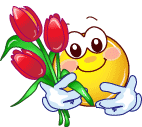 УСПЕХОВ!
Спасибо за общение!
43